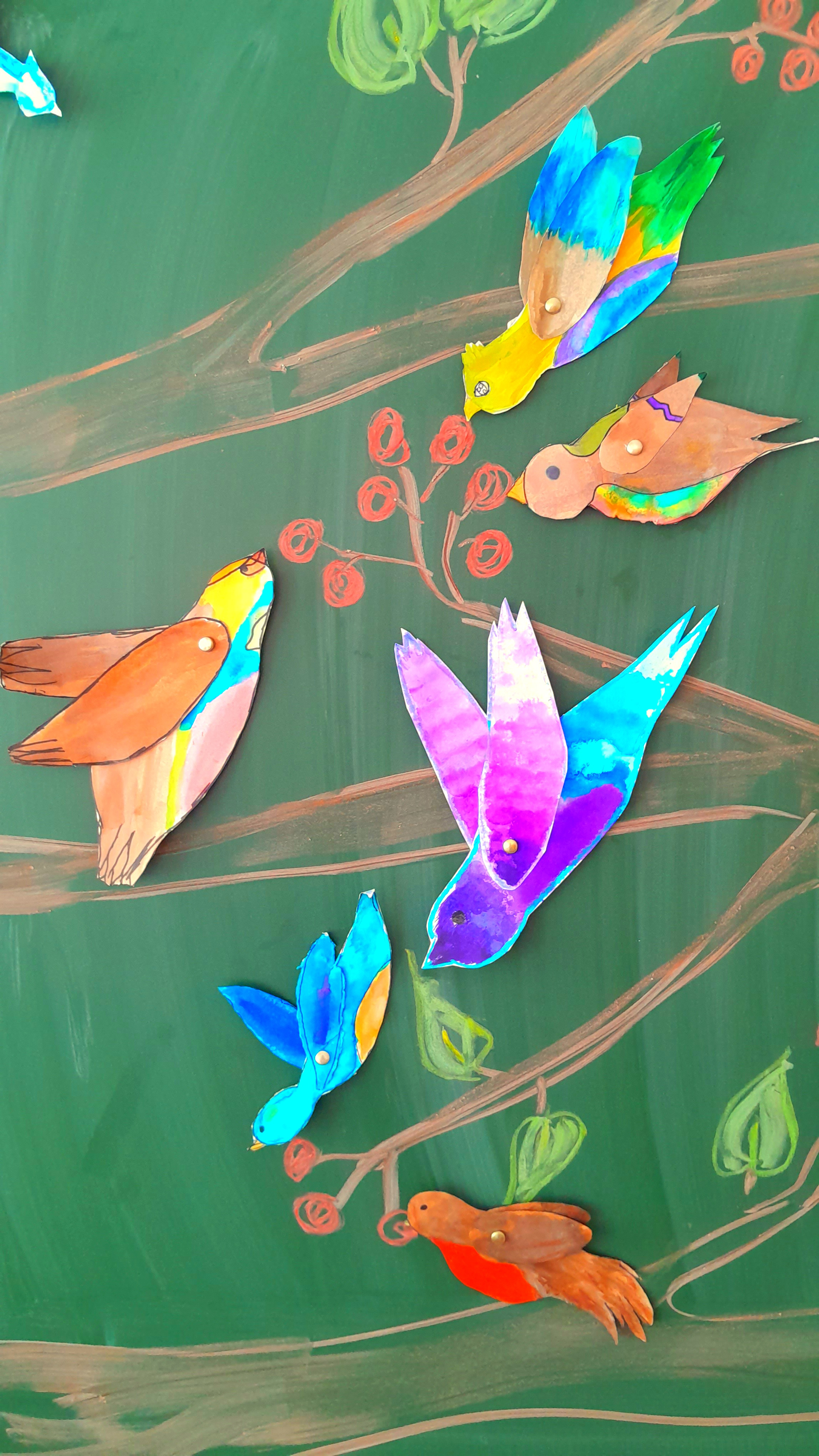 Csipegetők
KOLLEKTÍV RAJZ ALKOTÁSA
2.osztály
ESZKÖZÖK
Fehér műszaki rajzlap
Grafit és színes ceruzák 
Vízfesték, edény, ecsetek
Zsírkréta vagy olajpasztell
Olló
Gyerekenként 1 db milton kapocs
A táblai rögzítéshez gyurmaragasztó vagy mágnes
PEDAGÓGIAI CÉLOK
Vizuális nevelés:
Karakterérzék, formaérzék
Tudatos színhasználat
Rész és egész viszonya
A komponálás képességének fejlesztése 
Vizuális memória fejlesztése
Kompozíciós rend teremtése
Szociális kompetenciafejlesztés:
Egyéni látásmód hangsúlyozása
Kollektív képalkotás, alkalmazkodás
Az óra menete
1. ráhangolódás
      2. az alkotófolyamat lépései:
    1. Egy madár törzsének, szárnyainak rajzolása
     2. A részek festése, színezése majd nyírása
     3. A testrészek összeállítása
     4. A madárforma elhelyezése az adott háttéren
 3. reflexió
Ráhangolódás
Egy meglepetéssel készültem nektek. Rajzoltam egy képet, amit veletek együtt szeretnék megtölteni színes formákkal. 
Mit ismertek fel? (ágak, levelek, színes bogyók)
Mik hiányoznak szerintetek a rajzomról? (madarak)

A mai órán bogyókat csipegető madarakat fogunk alkotni. Olyanokat, amelyek a szárnyaikat is tudják mozgatni, hogy minél ügyesebben elérjék a táplálékukat.
Az alkotófolyamat lépései1. Egy madár testrészeinek rajzolása
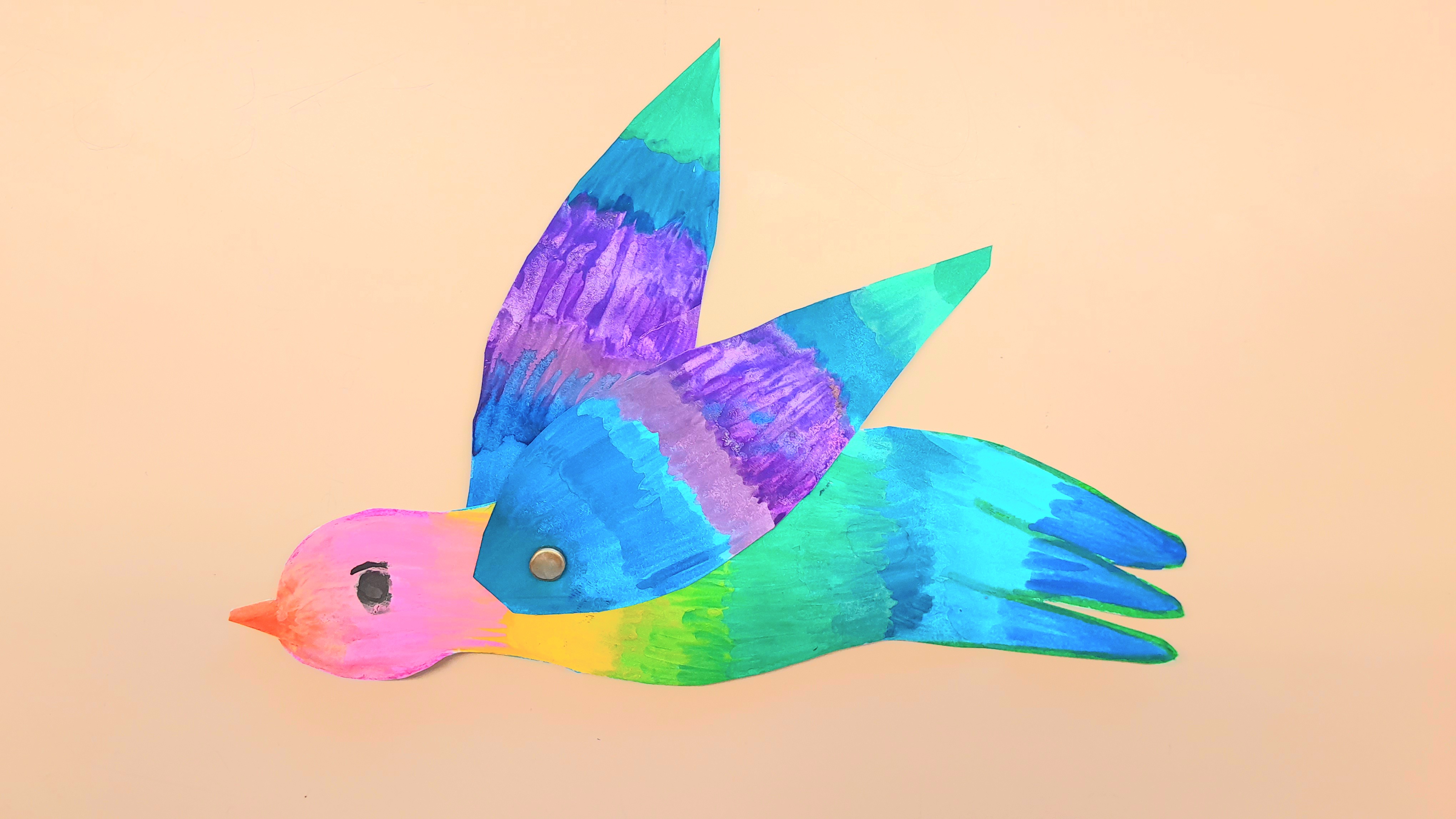 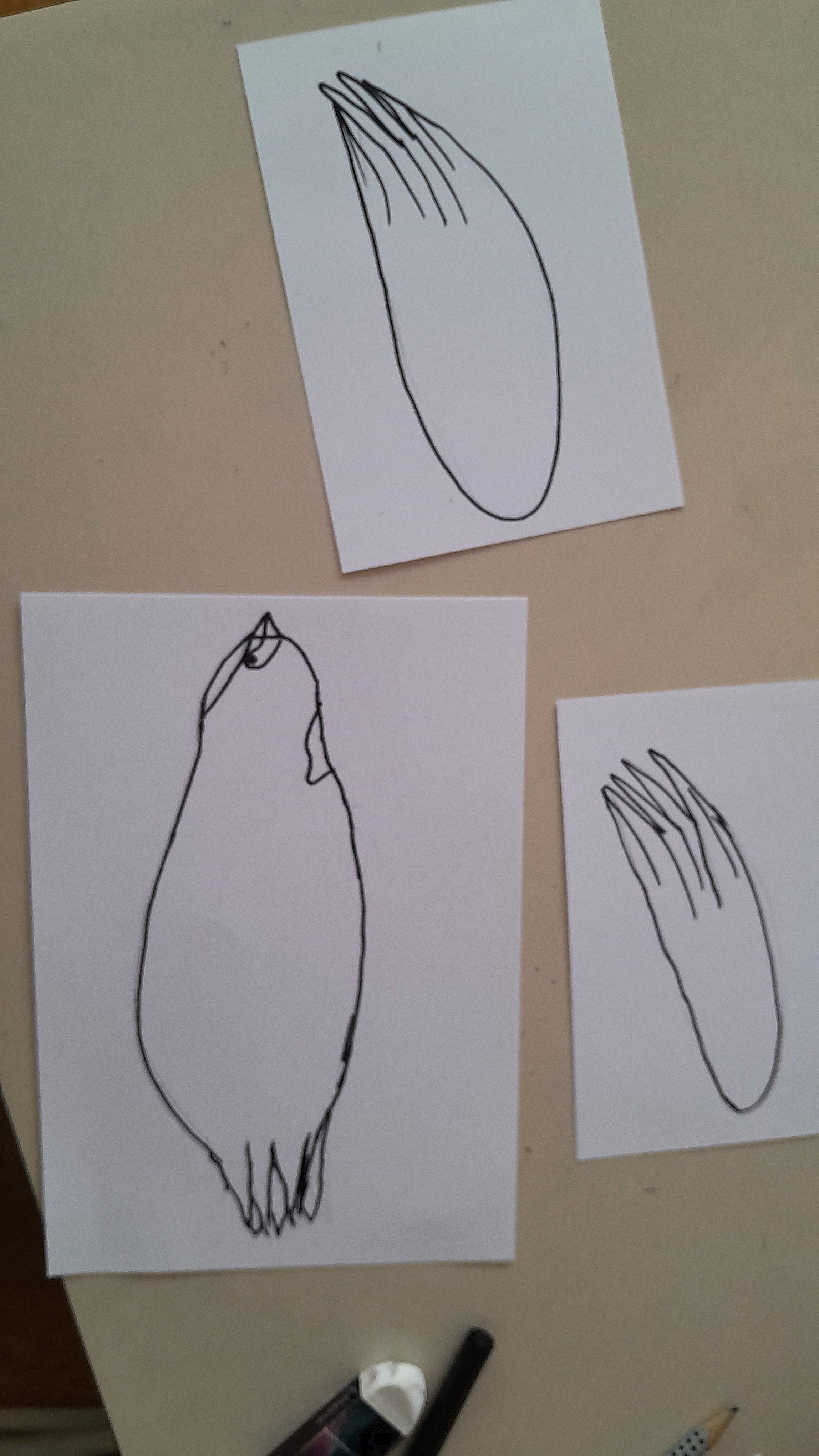 A mi kis madarunk tudja mozgatni a szárnyait, ezért külön fogjuk megrajzolni a fejét-törzsét és a két szárnyát.
Figyeljétek meg a testrészek alakját, méretét!
Egy nagyobb papírra rajzoljátok meg a hosszúkás törzset a fejjel, csőrrel és a farktollakkal! A két szárnyat egyformára igyekezzetek rajzolni! Lehet másolni is!
2. A részek festése, színezése majd nyírása
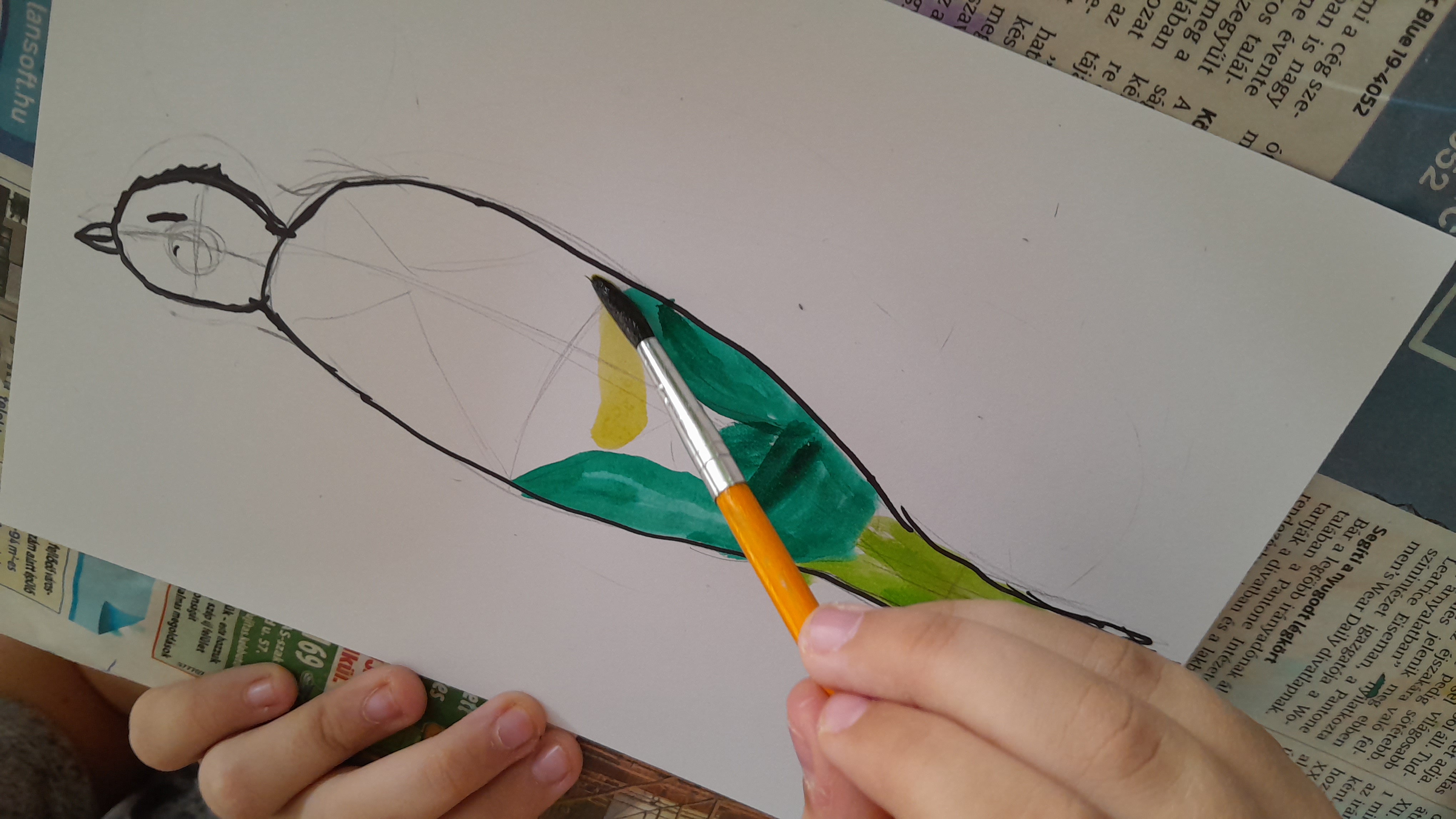 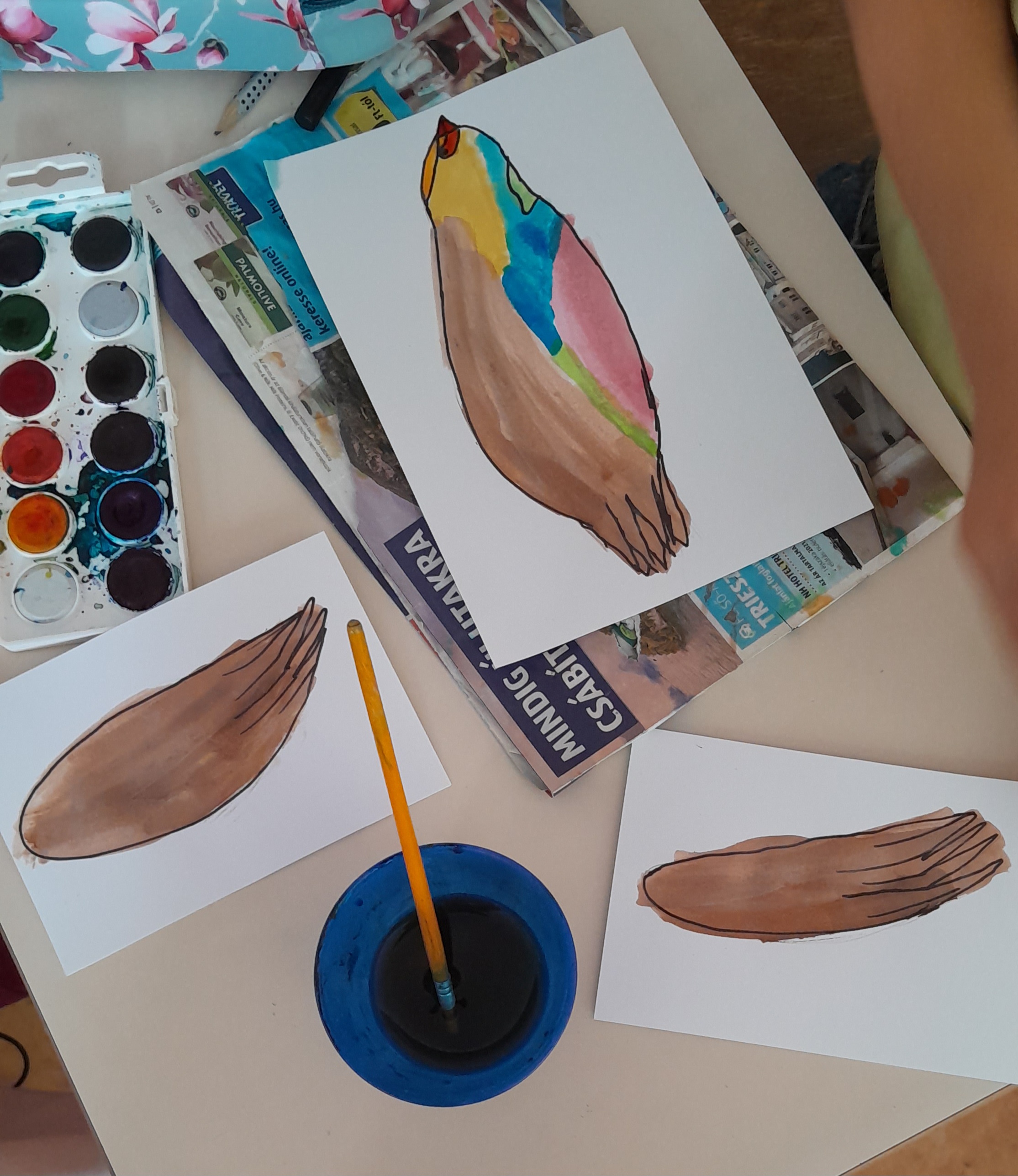 Fessétek, színezzétek ki a képzelt madaratokat pompás színekkel! 
Használhattok ceruzát, pasztellt, festéket kedvetek szerint.
Megpróbálhatjátok a tollak mintázatát is megmutatni.
Ha megszáradt a festék, nyírjátok ki a részeket, majd fessétek meg a hátoldalukat is ugyanilyen színekkel!
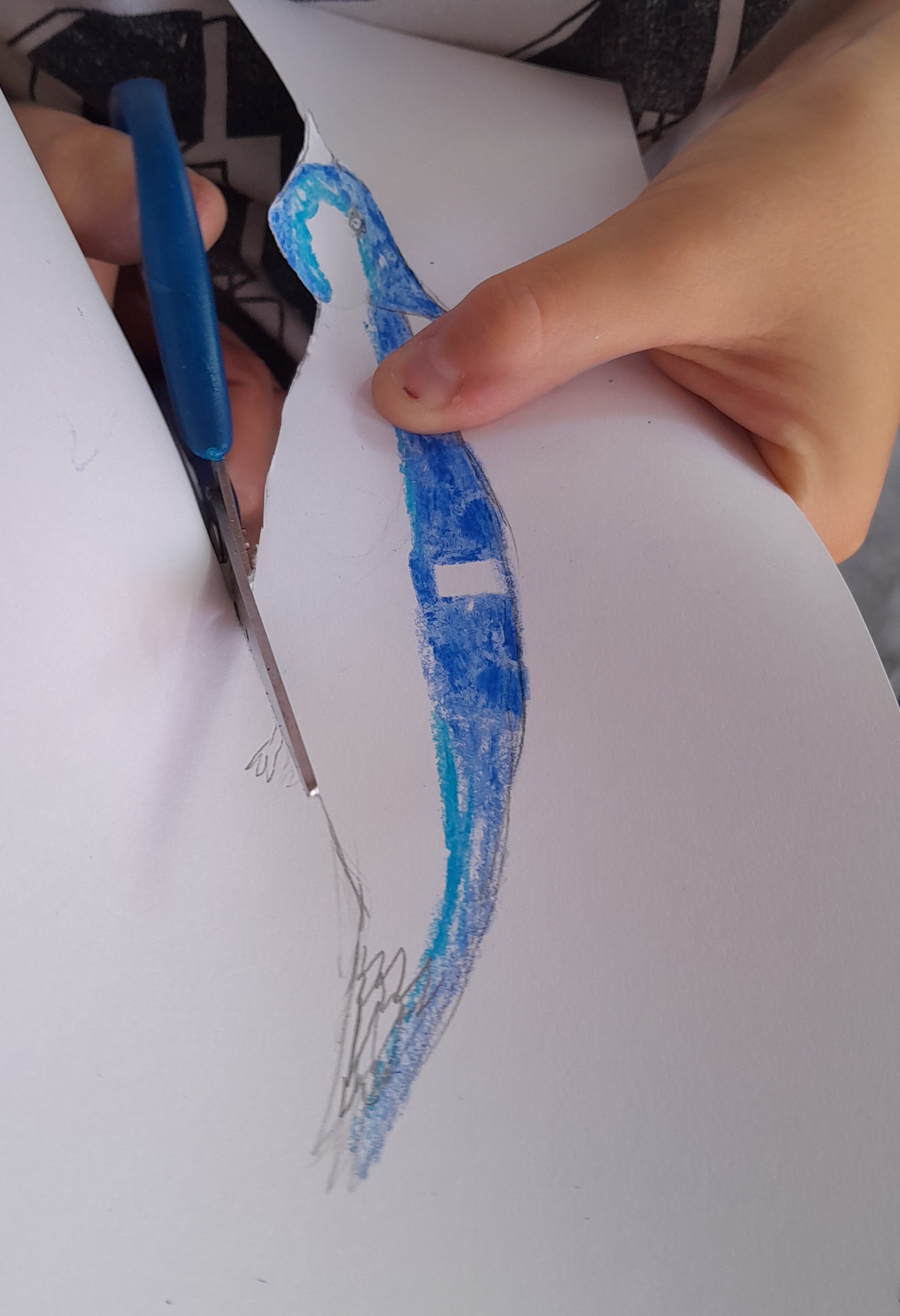 3. A testrészek összeállítása
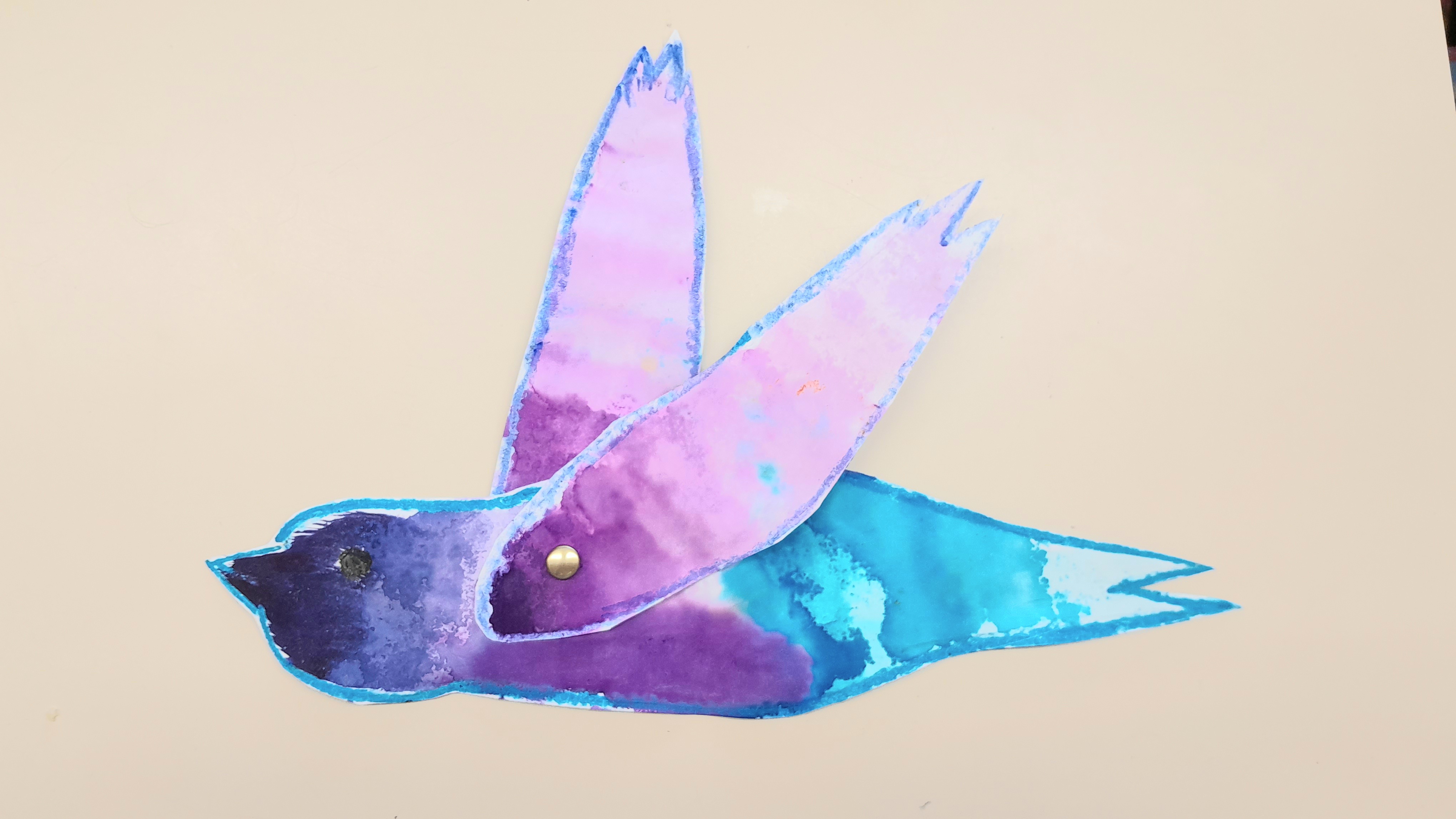 Végül egy milton kapocs segítségével illesszük össze a három részt!
Óvatosan mozdítsátok el a szárnyakat!
4. A madár elhelyezése az adott háttéren
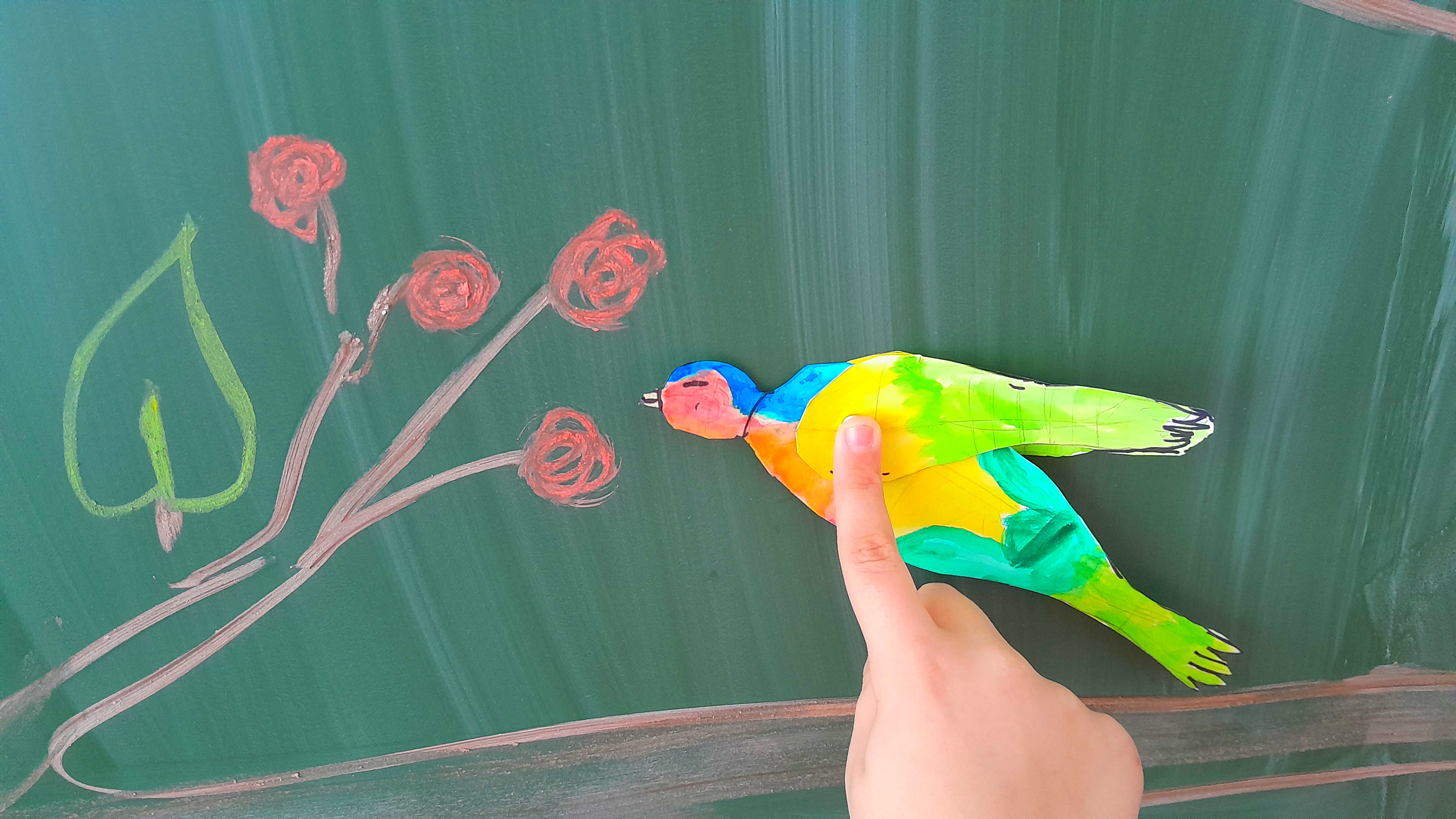 Válasszátok ki, hová helyeznétek a táblán a madaratokat! 
Ha el szeretné érni az egyik bogyót, hogyan fogja megközelíteni? Hogyan kell mozgatnia a szárnyát?
Ti is mozdítsátok el a szárnyakat! Rögzítsétek a táblára a madaratokat!
Alkalmazkodjatok a társaitok korábban feltett madaraihoz!
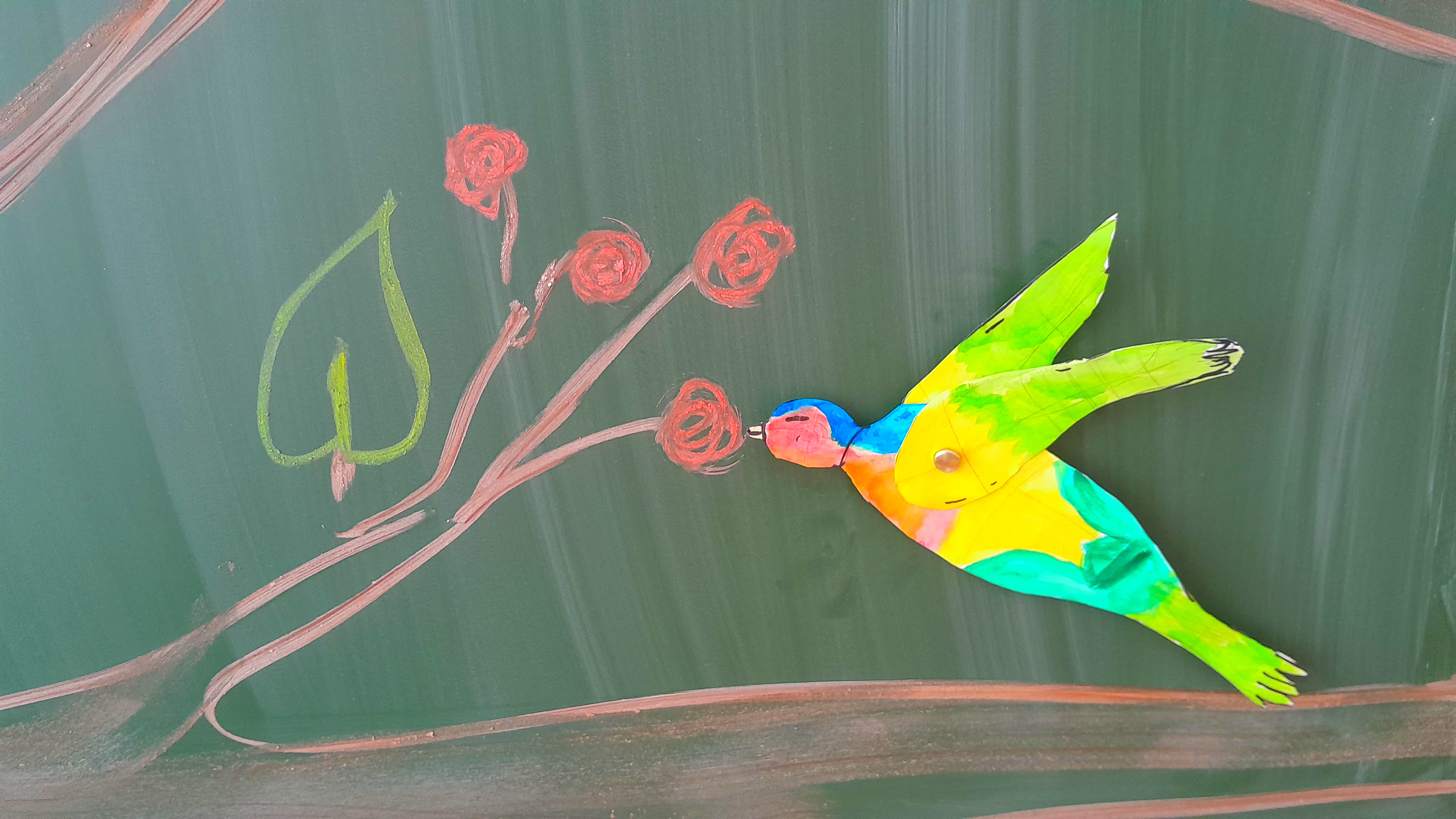 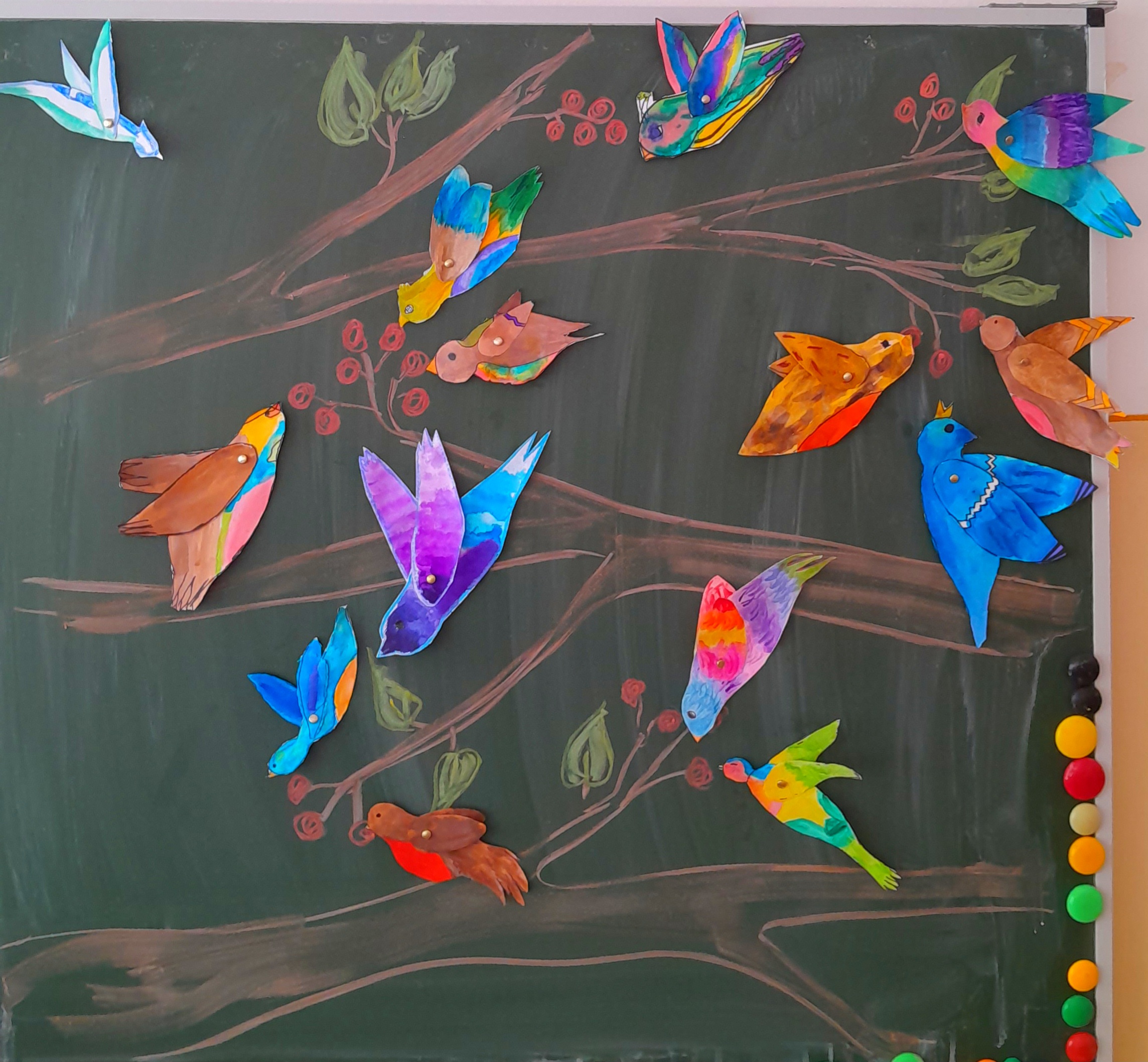 reflexió
Miért van szüksége a madaraknak táplálékra? 
Mit szeretnek még csipegetni a bogyókon kívül? 
Tudjátok-e csoportosítani a madarakat aszerint, hogy mivel táplálkoznak? (növényevő, ragadozó) Melyik testrészük segít a táplálékszerzésben? (csőr, láb)
Hogyan jutnak eleséghez télen? Te mit teszel, hogy ne pusztuljanak éhen?
Mi most csipegető madarakat alkottunk. Hasonlítsuk össze a mozgásukat azokkal, akiket ragadozó madaraknak nevezünk! Mi a különbség? (sebesség, távolság)
Láttatok-e már gólyát, ahogyan mozdulatlanul vár, mielőtt a csőrével a vízbe csap? Változik-e a helye várakozás közben? (a helyét nem, csak a helyzetét változtatja) 
Ismertek-e olyan madarakat, amelyek szélsebesen csapnak le az áldozatukra? Hogyan szerzik meg a táplálékukat? (szinte függőlegesen zuhannak)